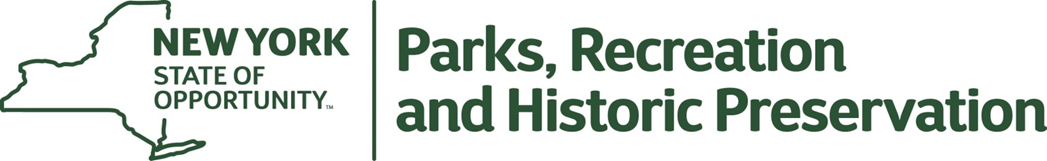 Snowmobile Unit
2020-2021 Accident Report
Summary
INTRODUCTION
This summary compiles accident statistics for the 2020-2021 snowmobile season. The snowmobile season coincides with the State’s fiscal year; thus, this summary includes all reported accidents that occurred between April 1st, 2020 through March 31st, 2021. 
In total, there were 159 reported accidents in 2020-2021. These accidents involved 190 operators, resulting in 113 injuries and 15 fatalities.
[Speaker Notes: Total of 160 accidents; resulting in 21 reported fatalities]
ACCIDENT COUNT BY SEASON
2020-21 season = 159 accidents, including 15 fatalities
21
21
7
[Speaker Notes: OPRHP is responsible for collecting accident report information submitted by both Law Enforcement.  We are aware many accidents go unreported, which will impact accuracy of information reflected in graphs and charts.]
TYPE OF ACCIDENT
Most accidents that occurred were collisions with fixed objects (56), such as trees, embankments, trailers, guide rails, and parked snowmobiles.
LEADING FACTORS
The top three factors for accidents this season were…


Unsafe speed (54)
Operator Inexperience (17)
Unfamiliar with Terrain (13)
ACCIDENTS BY COUNTY
Lewis = 37 (3 fatalities)
Herkimer = 20 (2 fatalities)
     Town of Webb = 18 
Hamilton = 12 (0 fatalities)
     Town of Inlet = 2
LEADING FACTORS OF FATALITIES
Unsafe speed (8) topped all other leading factors for fatalities.
FATALITIES BY COUNTY
Fatal Accidents Details
SPECIAL THANKS 
The New York State OPRHP Snowmobile would like to thank, in no particular order:
The county and town local sponsors involved in trail planning, development, and maintenance;
The many snowmobile clubs across New York State who maintain safe snowmobile trails through their volunteer labor;
The New York State Snowmobile Association;
The state, county, city, town and village law enforcement departments who operate snowmobile patrols, respond to accidents, and prepare the reports which form this summary;
Local first responders who are often first on the scene of accidents with lifesaving assistance;
All snowmobilers committed to safe and ethical riding, including the many who stop to furnish assistance in the event of an accident.
Phone: (518) 474-0446
Email: snowmobile.unit@parks.ny.gov
Web: parks.ny.gov/recreation/snowmobiles
NYSOPRHP Snowmobile Unit
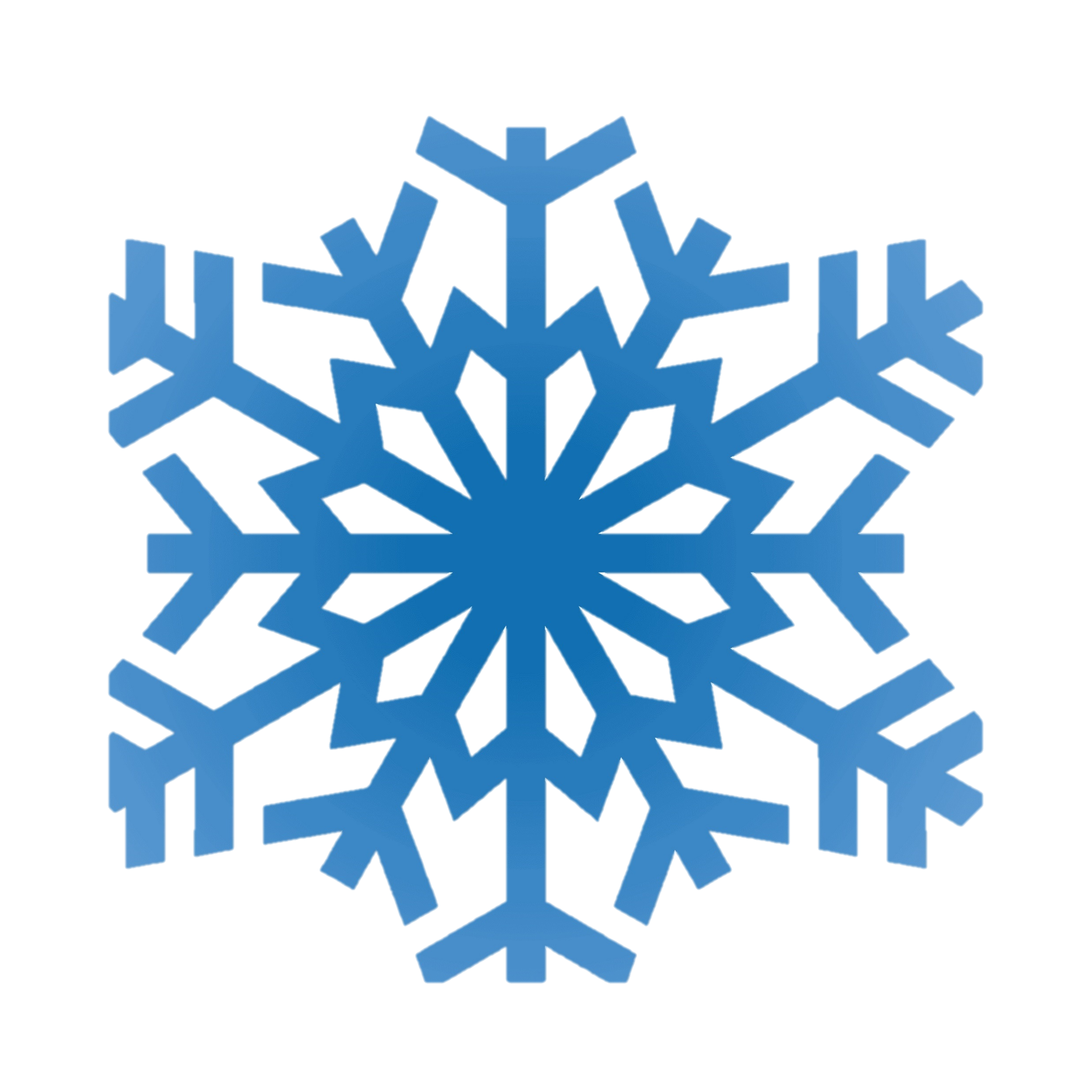 Nicole Unser, Director
Patricia Lafebvre, Contractor Management Specialist
Claire Robelotto, Agency Program Aide
This Photo by Unknown Author is licensed under CC BY-NC-ND